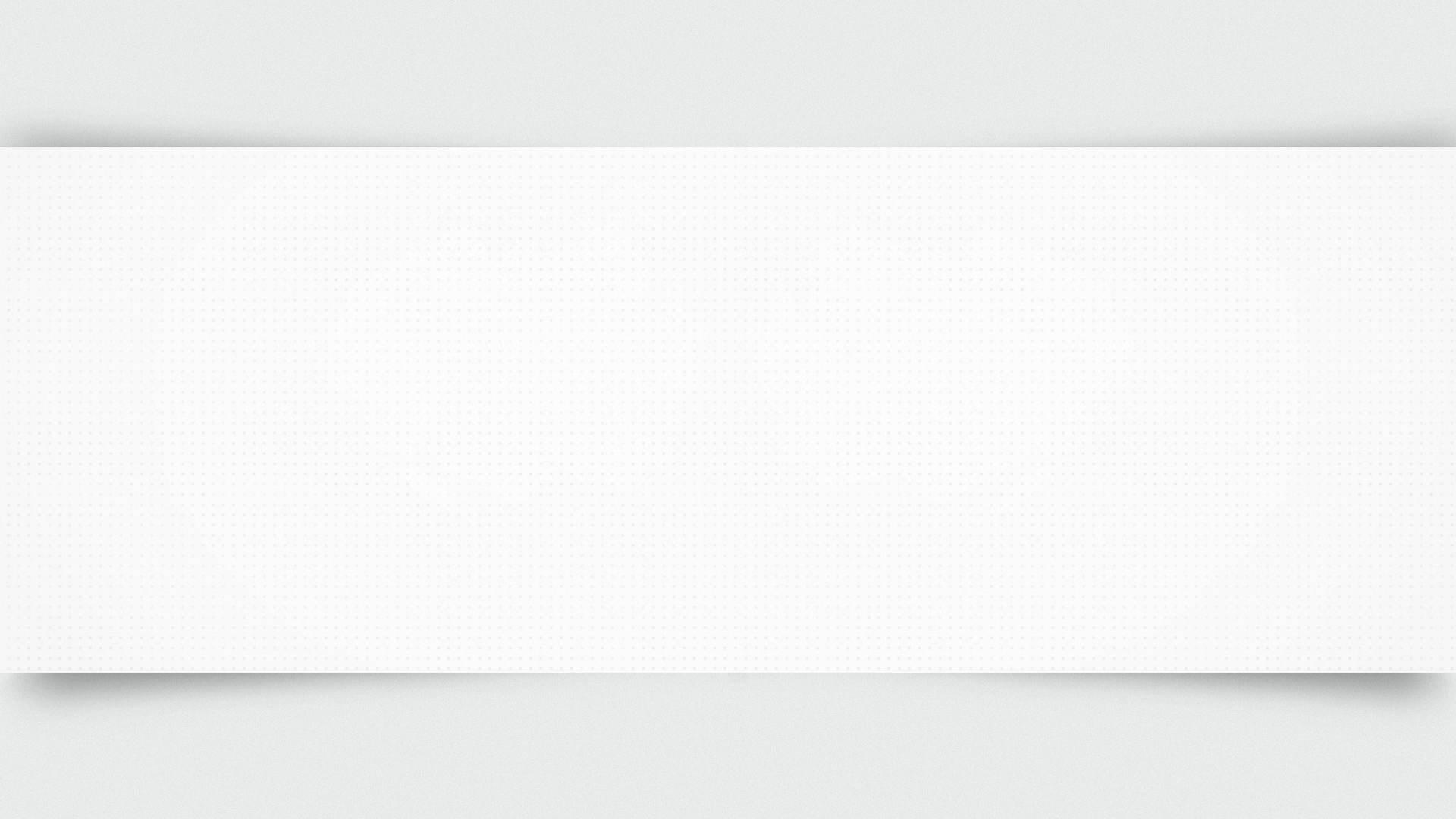 大学生个人竞聘简历
自我介绍
曾获奖励
工作经历
成功案例
联系方式
自我介绍
201X
个人简介
曾获奖励
工作经历
成功案例
联系方式
关于我
自我介绍
此处添加详细文本描述，建议与标题相关并符合整体语言风格，语言描述尽量简洁生动。尽量将每页幻灯片的字数控制在200字以内，据统计每页幻灯片的最好控制在5分钟之内。此处添加详细文本描述，建议与标题相关并符合整体语言风格，语言描述尽量简洁生动。尽量将每页幻灯片的字数控制在200字以内，据统计每页幻灯片的最好控制在5分钟之内。
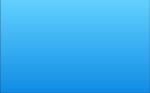 竞聘人：某某某
201X
个人简介
曾获奖励
工作经历
成功案例
联系方式
个人简历
个人简历
我们所要做的就是添加内容到这个模板里面，使我们的要表达的内容构思更专业化、可视化进而达到快速传播的目的。
个人简介
工作经历：五年
学历：本科
@
电话:+123-123-123
邮箱: XXXXXXXX@个人邮箱.com
无名氏
竞聘人：某某某
201X
个人简介
曾获奖励
工作经历
成功案例
联系方式
个人简历
无名氏
毕业于
20XX
XX四中
高级培训师
此处添加详细文本描述，建议与标题相关并符合整体语言风格，语言描述尽量简洁生动。
参加
20XX
计算机三级培训
获奖
参加
20XX
日语培训
毕业于
20XX
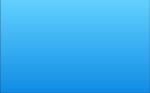 XX大学计算机系
首席金牌培训讲师
首席金牌培训讲师
首席金牌培训讲师
加入
20XX-
NOW
某公司 担任XX经理
竞聘人：某某某
201X
个人简介
曾获奖励
工作经历
成功案例
联系方式
获奖证书
时间
时间
时间
20XX
20XX
20XX
证书名称 01
证书名称 02
证书名称 03
颁布单位名称
颁布单位名称
颁布单位名称
此处添加详细文本描述，建议与标题相关并符合整体语言风格
此处添加详细文本描述，建议与标题相关并符合整体语言风格
此处添加详细文本描述，建议与标题相关并符合整体语言风格
竞聘人：某某某
曾获奖励
章节标题
201X
个人简介
曾获奖励
工作经历
成功案例
联系方式
曾获奖励介绍
电脑比赛
演讲比赛
设计比赛
此处添加详细文本描述，建议与标题相关并符合整体语言风格
此处添加详细文本描述，建议与标题相关并符合整体语言风格
此处添加详细文本描述，建议与标题相关并符合整体语言风格
竞聘人：某某某
201X
个人简介
曾获奖励
工作经历
成功案例
联系方式
曾获奖励介绍
关键字标题
曾获奖励
建议与标题相关并符合整体语言风格，语言描述
建议与标题相关并符合整体语言风格，语言描述尽量简洁生动。尽量将每页幻灯片的字数控制在200字以内
关键字标题
建议与标题相关并符合整体语言风格，语言描述
关键字标题
建议与标题相关并符合整体语言风格，语言描述
竞聘人：某某某
201X
个人简介
曾获奖励
工作经历
成功案例
联系方式
曾获奖励介绍
01
02
03
04
获得奖励
获得奖励
获得奖励
获得奖励
此处添加详细文本描述，建议与标题相关并符合整体语言风格
此处添加详细文本描述，建议与标题相关并符合整体语言风格
此处添加详细文本描述，建议与标题相关并符合整体语言风格
此处添加详细文本描述，建议与标题相关并符合整体语言风格
竞聘人：某某某
工作经历
章节标题
201X
个人简介
工作经历
成功案例
联系方式
曾获奖励
工作经历
公司名称
此处添加详细文本描述，建议与标题相关并符合整体语言风格
20XX-20XX     担任职务   工作内容
工作技能 01
此处添加详细文本描述，建议与标题相关并符合整体语言风格，语言描述尽量简洁生动。尽量将每页幻灯片的字数控制在200字以内，据统计每页幻灯片的最好控制在5分钟之内。此处添加详细文本描述，建议与标题相关并符合整体语言风格，语言描述尽量简洁生动。
工作技能 02
工作技能 03
工作技能 04
竞聘人：某某某
201X
个人简介
工作经历
成功案例
联系方式
曾获奖励
工作经历
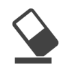 20XX-20XX  XX公司  担任职务   工作内容
此处添加详细文本描述，建议与标题相关并符合整体语言风格，语言描述尽量简洁生动。尽量将每页幻灯片的字数控制在200字以内，据统计每页幻灯片的最好控制在5分钟之内。此处添加详细文本描述，建议与标题相关并符合整体语言风格，语言描述尽量简洁生动。尽量将每页幻灯片的字数控制在200字以内，据统计每页幻灯片的最好控制在5分钟之内。
$
最好的
项目
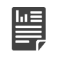 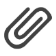 助理
主管
竞聘人：某某某
201X
个人简介
工作经历
成功案例
联系方式
曾获奖励
参与项目
参与项目
云工作基础
此处添加详细文本描述，建议与标题相关并符合整体语言风格
此处添加详细文本描述，建议与标题相关并符合整体语言风格
参与项目
此处添加详细文本描述，建议与标题相关并符合整体语言风格
参与项目
参与项目
此处添加详细文本描述，建议与标题相关并符合整体语言风格
此处添加详细文本描述，建议与标题相关并符合整体语言风格
竞聘人：某某某
201X
个人简介
工作经历
成功案例
联系方式
曾获奖励
参与项目
交互设计
框架结构
此处添加详细文本描述，建议与标题相关并符合整体语言风格
此处添加详细文本描述，建议与标题相关并符合整体语言风格
印刷工作
测试响应
此处添加详细文本描述，建议与标题相关并符合整体语言风格
此处添加详细文本描述，建议与标题相关并符合整体语言风格
APP开发
SEO工作
此处添加详细文本描述，建议与标题相关并符合整体语言风格
此处添加详细文本描述，建议与标题相关并符合整体语言风格
竞聘人：某某某
201X
个人简介
工作经历
成功案例
联系方式
曾获奖励
参与项目
项目名称
项目名称
设计类别
设计类别
此处添加详细文本描述，建议与标题相关并符合整体语言风格，语言描述尽量简洁生动。
此处添加详细文本描述，建议与标题相关并符合整体语言风格，语言描述尽量简洁生动。
竞聘人：某某某
成功案例
201X
个人简介
工作经历
成功案例
联系方式
曾获奖励
成功案例描述
开发工作
创意解决方案
后续工作
案例名称
案例名称
案例名称
分类描述
分类描述
分类描述
此处添加详细文本描述，建议与标题相关并符合整体语言风格，语言描述尽量简洁生动。
此处添加详细文本描述，建议与标题相关并符合整体语言风格，语言描述尽量简洁生动。
此处添加详细文本描述，建议与标题相关并符合整体语言风格，语言描述尽量简洁生动。
竞聘人：某某某
201X
个人简介
工作经历
成功案例
联系方式
曾获奖励
案例分享
案例名称
此处添加案例描述：
全球化
此处添加详细文本描述，建议与标题相关并符合整体语言风格，语言描述尽量简洁生动。尽量将每页幻灯片的字数控制在200字以内，据统计每页幻灯片的最好控制在5分钟之内。此处添加详细文本描述，建议与标题相关并符合整体语言风格，语言描述尽量简洁生动。尽量将每页幻灯片的字数控制在200字以内，据统计每页幻灯片的最好控制在5分钟之内。
市场
标题 01
标题 02
标题 03
竞聘人：某某某
201X
个人简介
工作经历
成功案例
联系方式
曾获奖励
网站设计项目
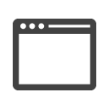 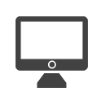 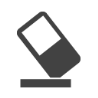 项目名称
项目名称
项目名称
类别描述
类别描述
类别描述
此处添加详细文本描述，建议与标题相关并符合整体语言风格，语言描述尽量简洁生动。
此处添加详细文本描述，建议与标题相关并符合整体语言风格，语言描述尽量简洁生动。
此处添加详细文本描述，建议与标题相关并符合整体语言风格，语言描述尽量简洁生动。
02
03
01
技术支持
团队开发
安全代码
竞聘人：某某某
201X
个人简介
工作经历
成功案例
联系方式
曾获奖励
案例分享
案例技能描述
案例技能描述
此处添加详细文本描述，建议与标题相关并符合整体语言风格
此处添加详细文本描述，建议与标题相关并符合整体语言风格
案例技能描述
案例技能描述
此处添加详细文本描述，建议与标题相关并符合整体语言风格
此处添加详细文本描述，建议与标题相关并符合整体语言风格
竞聘人：某某某
201X
个人简介
工作经历
成功案例
联系方式
曾获奖励
案例分享
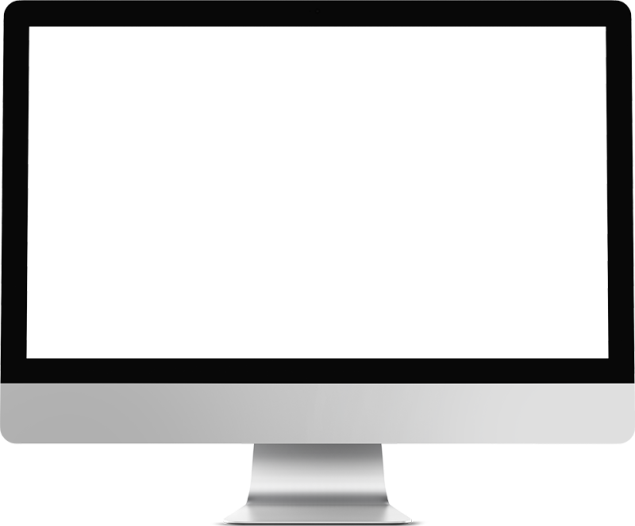 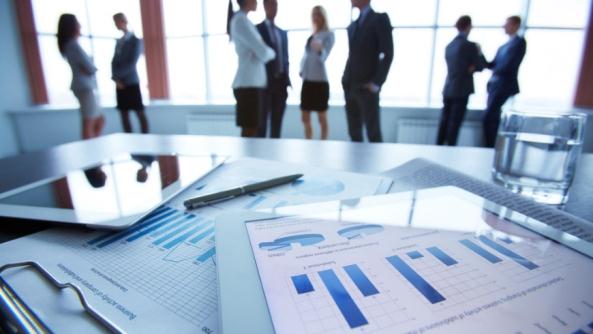 案例技能描述
案例技能描述
竞聘人：某某某
谢谢观看
此处添加详细文本描述，建议与标题相关并符合整体语言风格
XXXXXXXXX
@XXXXX.com
单击此处添加副标题详细描述